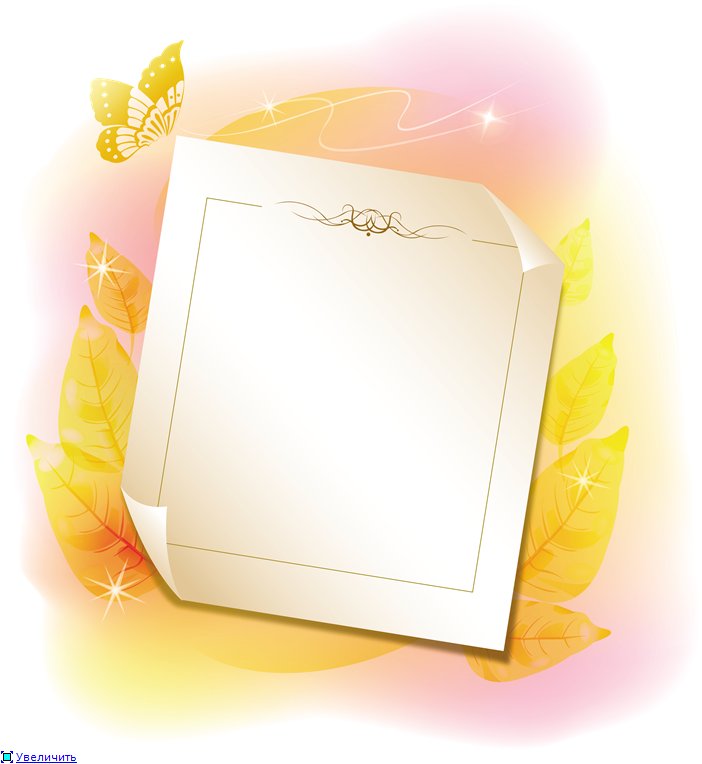 МБДОУ «Большеигнатовский детский сад
 комбинированого вида»

Педагогический проект  «Компетентность родителей-необходимое условие успешной 
коррекционой работы учителя логопеда ДОО»

Учителя-логопеда
Макшаевой М.А.
-"Недооценка своевременного исправления речевых дефектов у детей приводит впоследствии к трудностям в овладении письмом и чтением. Такой ребенок будет постоянно отстающим в школе, будет страдать от того, что его старания не приводят к положительному результату. Его вины здесь нет. Виноваты только родители, считавшие, что малыш вырастет и «выговорится». 

/ Л.С.Белинсон/
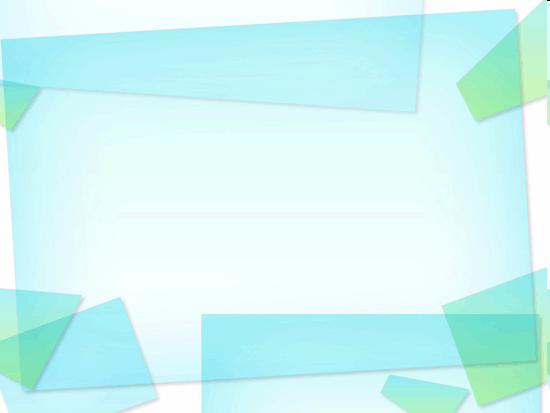 МБДОУ  «Большеигнатовский детский сад комбинирового вида» 

                                         ПРОЕКТ
Тема         «Компетентность родителей-необходимое условие успешной 
коррекционой работы учителя логопеда ДОУ»

Творческое название: «Давайте жить дружно»

Автор проекта:   учитель-логопед Макшаева Марина Александровна, 
первой квалификационной категории, стаж работы 23 года
Актуальность.
В настоящее время отмечается неуклонный рост числа детей с отклонениями в речевом развитии, поэтому вопрос комплексного подхода в коррекции речевой патологии, укреплении и сохранности детского здоровья, является особенно актуальным. 
Успех коррекционно-воспитательной работы определяется продуманной системой ,  в основе которой тесное взаимодействие всех участников образовательного процесса. Взаимодействие детского сада и семьи – необходимое условие полноценного речевого развития дошкольника. Оно подразумевает не только распределение задач между участниками педагогического процесса для достижения единой цели. Взаимодействие подразумевает контроль, или обратную связь; при этом контроль должен быть ненавязчивым.
Тип проекта – долгосрочный
Участники проекта – дети, учитель-логопед, родители
Цель проекта: педагогическое просвещение родителей;  формирование положительного эмоционального настроя родителей  на совместную с педагогом работу по обучению и воспитанию детей.
Задачи проекта:
- просвещение и активизация родителей в вопросах коррекции речи ребенка
- информирование родителей  о динамике коррекционного  процесса 
- помощь родителям в выработке индивидуального подхода к своему ребенку, в углублении взаимоотношений с ним в период дошкольного детства
- обучение родителей практическим приемам работы  с детьми
-  повышение уровня самосознания и заинтересованности родителей  в занятиях с детьми
- укрепление внутрисемейных связей
- возможность реализации единой программы воспитания, развития и подготовки к школе  ребенка в ДОУ и семье
Проблемные вопросы
- установление доверительно-партнерских отношений между всеми участниками коррекционного процесса

- анализ результатов труда  всех участников  коррекционно - воспитательного процесса
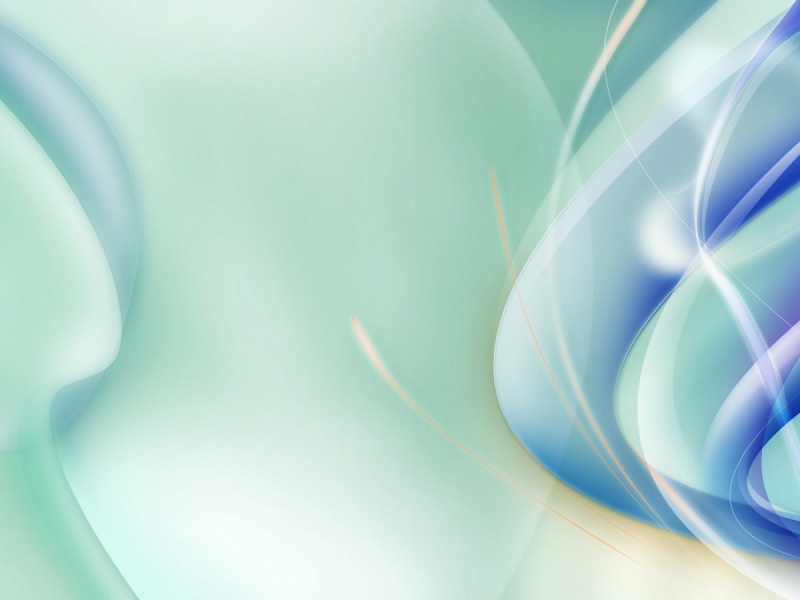 Формы взаимодействия учителя-логопеда с родителями. 

При пассивном участии:                                    При активном участии.
-консультирования                                             -родительские собрания
(индивидуальные, совместные)                        (аудио-видео запись, анкетирование, портфолио)                                
-логопедические уголки                                       -домашние задания
в раздевалке и группе                                           -помощь в создании коррекционно-развивающей
-свободное посещение занятий                           среды кабинета
и дни открытых дверей                                      -семинары-практикумы
-библиотека для родителей, картотеки           -организация выставок
                                                                                 - оформление альбомов разной тематики
Этапы проекта
Подготовительный

*Ознакомительная работа с родителями
*Сбор анамнестических сведений о ребенке
*Анкетирование родителей
*Родительская встреча «Давайте познакомимся»
*Диагностика речевого развития детей


Практический

*Семинары практикумы
*Памятки по выполнению домашнего задания
*Работа с тетрадями домашних заданий
*Тематические консультации
*Конкурсы
*Библиотечка для родителей


Итогово-аналитический

*Итоговая диагностика речевого развития детей
*Анкетирование родителей(проанализировать эффективность работы уч.-логопеда с родителями )
*Награждение родителей выпускников благодарностями
*Логопедический праздник с вручением дипломов
СОДЕРЖАНИЕ ДЕТЯТЕЛЬНОСТИ ПРОЕКТА И  СРОКИ ПРОВЕДЕНИЯ : первый год обучения,  Старшая группа.
Второй год обучения. Подготовительная к школе группа.
Ожидаемые результаты:
1. Родители активно включены в коррекционный-развивающий процесс по устранению речевых недостатков детей в домашних условиях.
2. Родители самостоятельно используют материалы с информационно-методического стенда «Уголок логопеда».
3. Путем анкетирования выявилось повышение педагогической компетентности родителей в вопросах речевого развития ребенка.
Результаты реализации проекта
РЕЗЮМЕ
Одним из важнейших направлений коррекционной работы с дошкольниками является профилактика, ранняя диагностика и исправление нарушений речи  Это является необходимым условием для подготовки детей к школе. 
Преемственность в работе логопеда и родителей во многом гарантирует успех коррекционного обучения, а родителям позволяет контролировать ход логопедической работы, видеть объем знаний своего ребёнка.
Обеспечение проектной деятельности
ЛИТЕРАТУРА
1.Агранович З. Е. Сборник домашних заданий для преодоления недоразвития фонематической стороны речи у старших дошкольников. С-Пб «Детство-Пресс».2005 г.
2.Агранович З.Е. Сборник домашних заданий в помощь логопедам и родителям для преодоления лексико-грамматического недоразвития речи у дошкольников с ОНР. С-Пб»Детство-Пресс» 2003г.
3. Ильина М. Н. Подготовка к школе: развивающие тесты и упражнения  -СПб.: Питер, 2004.
4. Нищева Н. В. Материалы для оформления родительского уголка в групповой раздевалке. Информационно-деловое оснащение ДОУ. С.-П. «Детство-пресс»
5. Филичева Т. Б. , Чиркина Г. В.  Подготовка к школе детей с ОНР в условиях специального детского сада. М.,1993 г.
6. Захарова Е.Н. О работе логопеда с родителями. Ж.Логопед,№6.2006 г.
7.Лопухина И.С. Логопедия упражнение для развития речи: пособие для логопедов и родителей. С-Пб. «Дельта». 1997 г.
8. Бабина Е. С. Партнерство дошкольного образовательного учреждения и семьи в логопедической работе. Логопед 2005 № 5


МАТЕРИАЛЬНО-ТЕХНИЧЕСКОЕ:
Оборудование логопедического кабинета.
Дедактические игры.
Рабочая тетрадь.
Альбомы для индивидуальной работы.
Наглядные пособия.
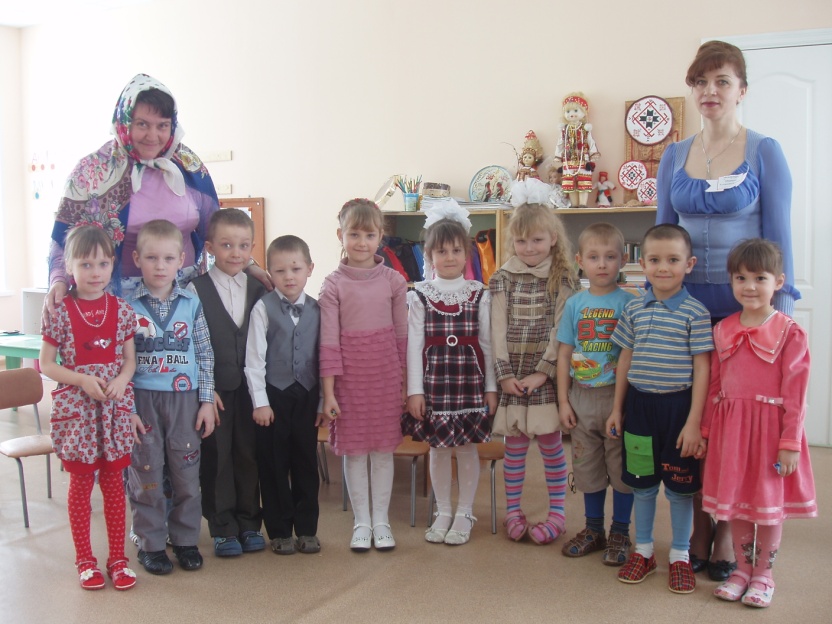 … и интересно, и полезно.                            В гостях у бабушки Федоры.   Вот они какие, слоги не простые.                                      Изучаем звуки.
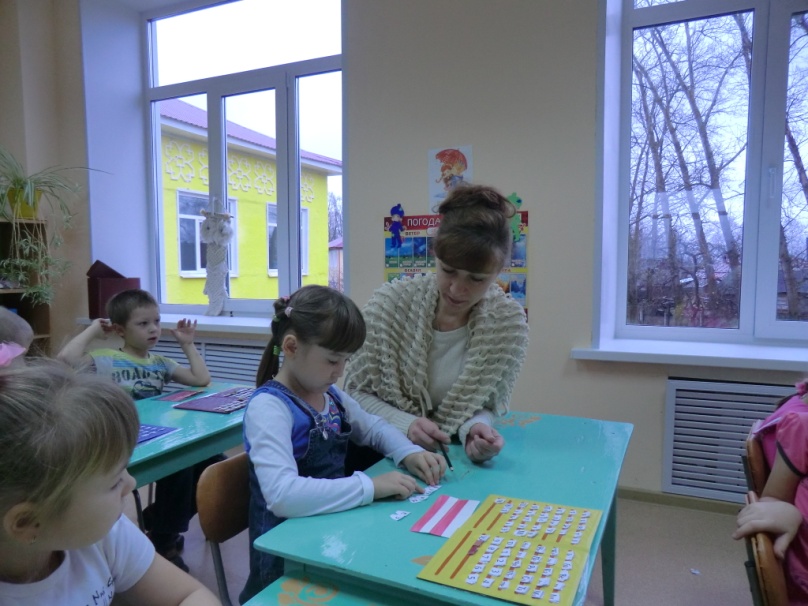 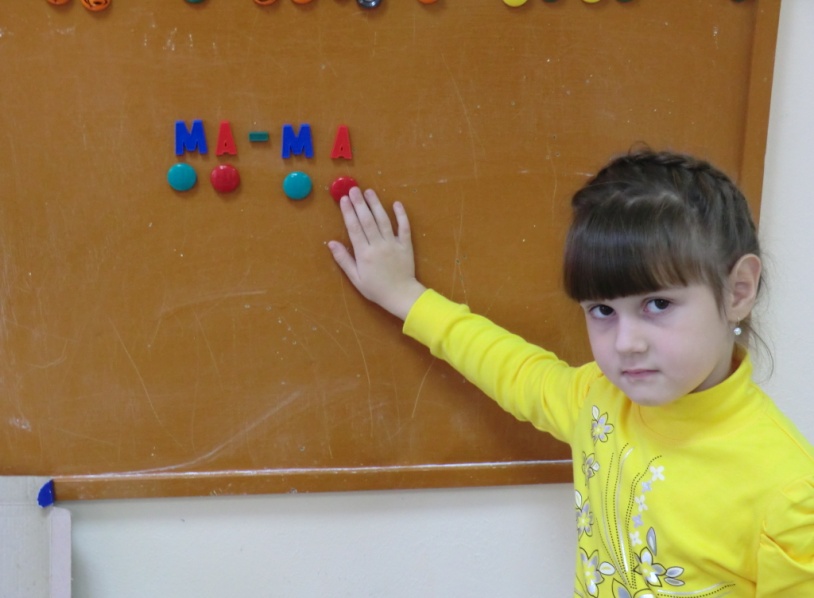 Логопедический массаж                       И мамы тоже учатся                                     Гимнастика для пальчиков
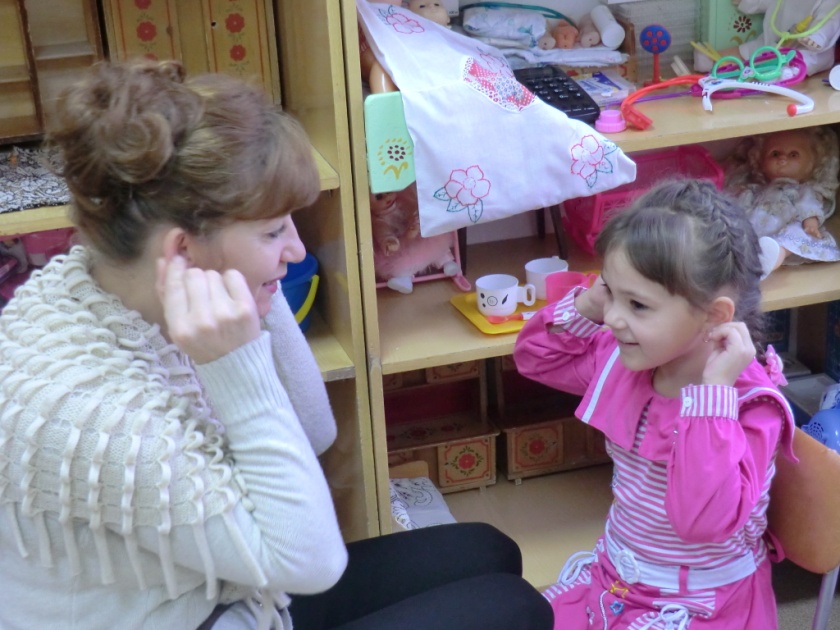 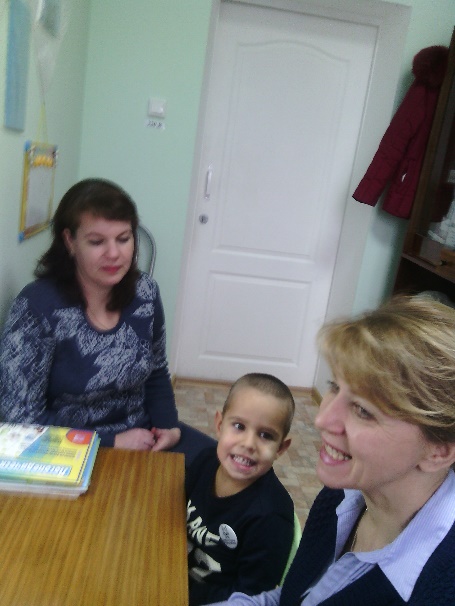 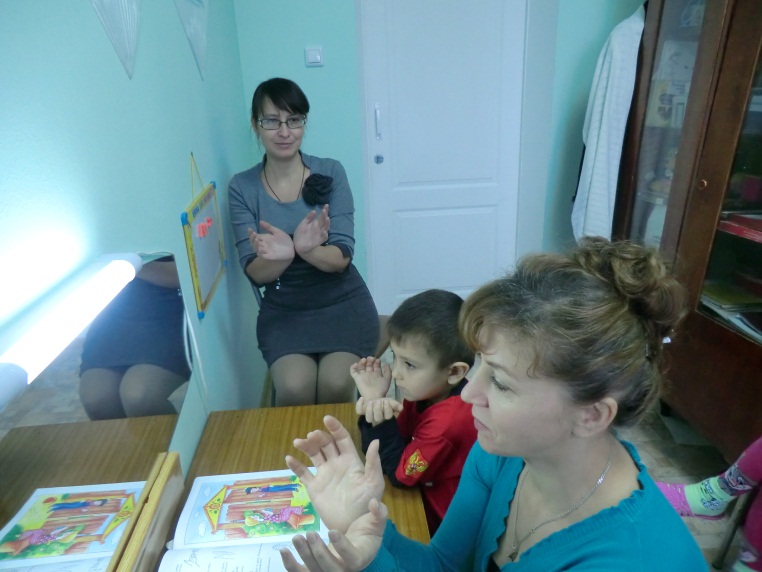 Дыхательная гимнастика                                                     На общем собрании  Конкурс  «Книжка-малышка»                             Полезная информация для родителей
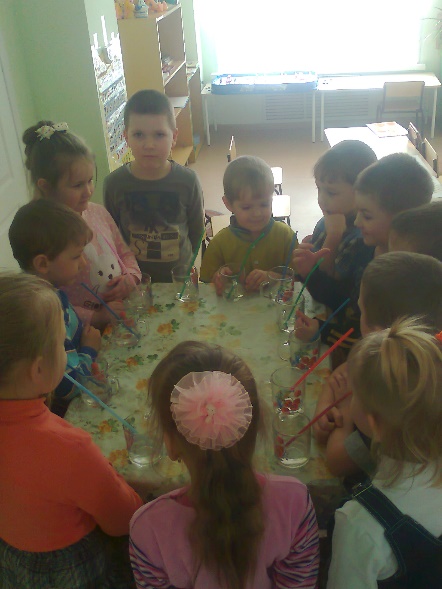 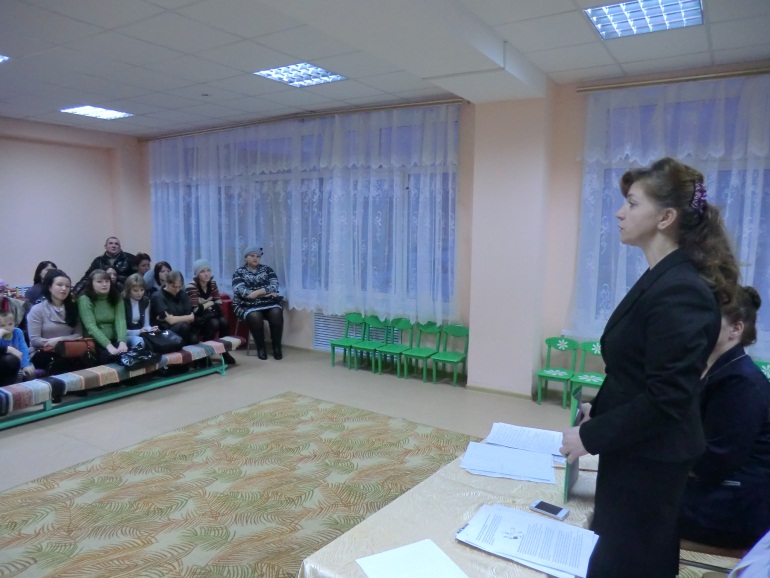 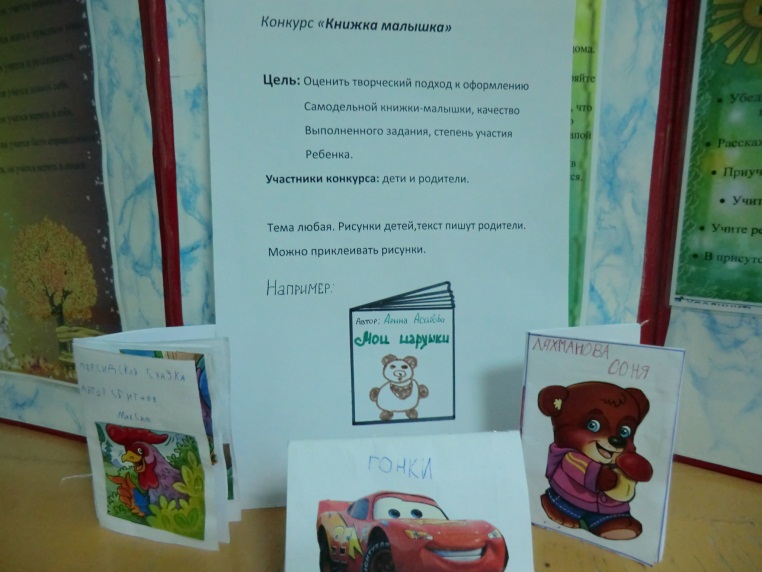 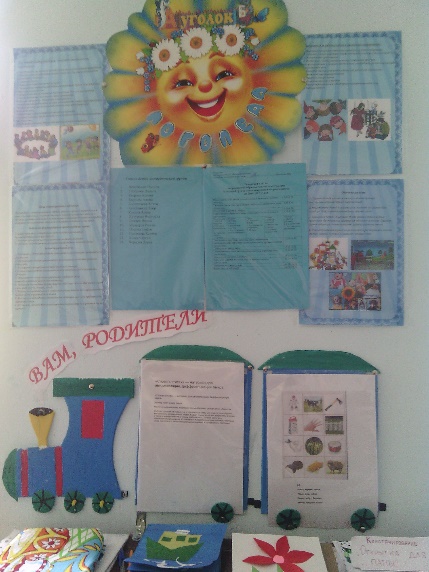 В музее                                                      Поход в кино  Играя развиваемся                             Работа в тесном контакте с воспитателями-залог успеха
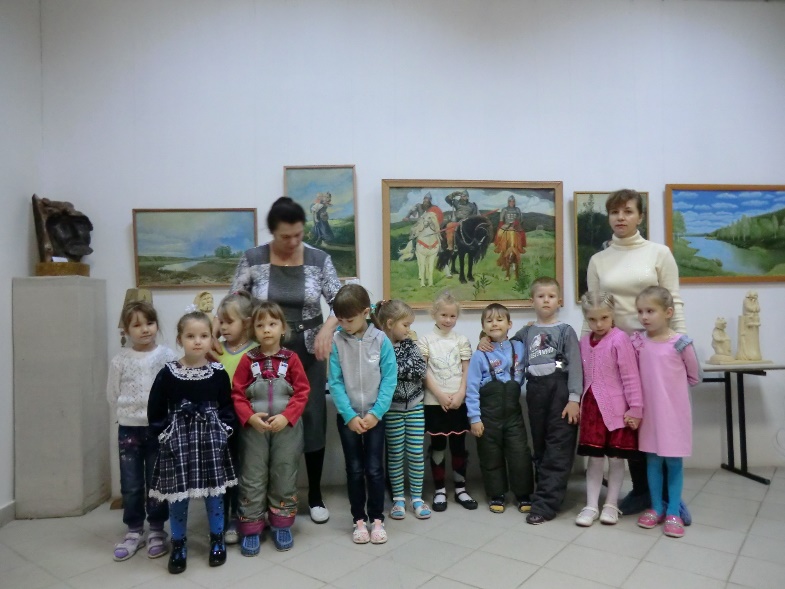 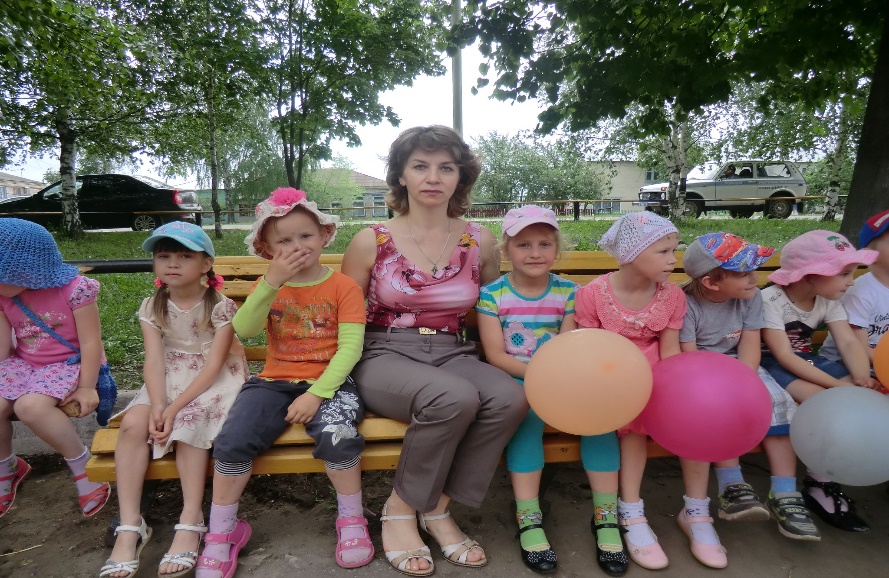 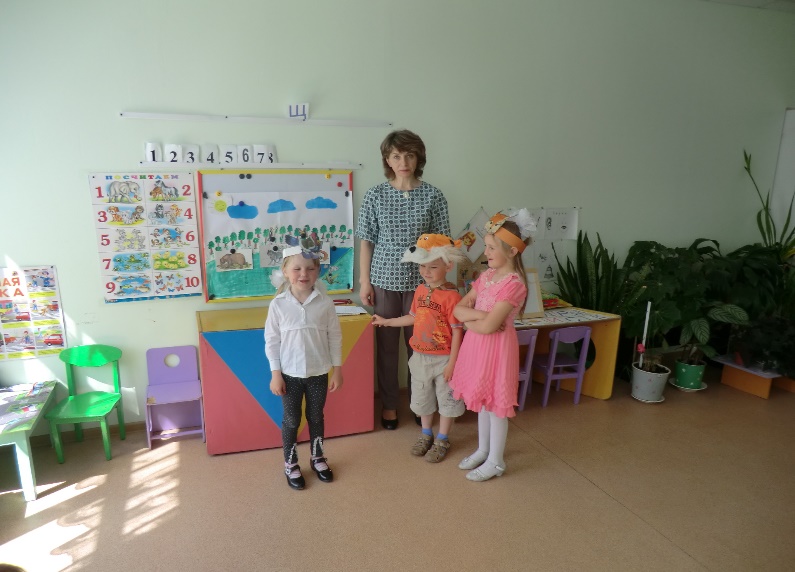 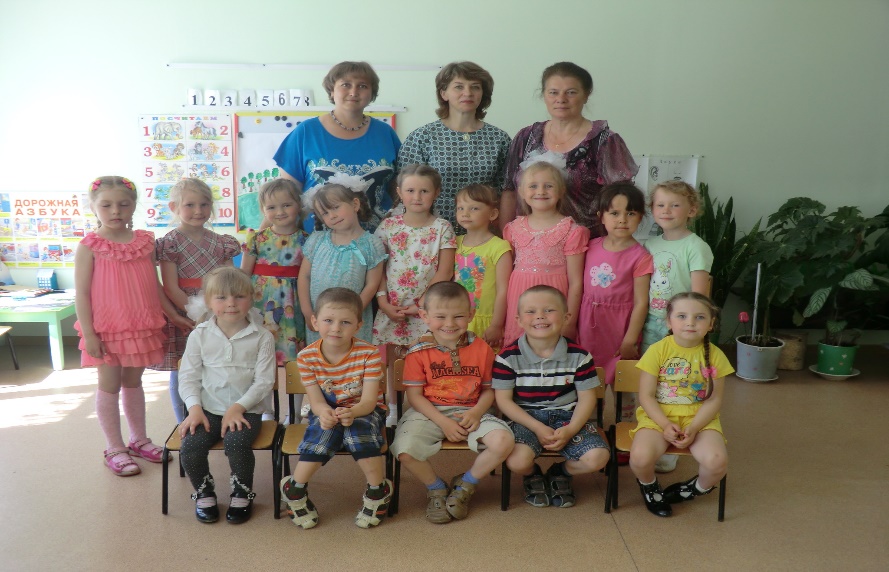 Мастер-класс для мам                                                 Учимся правильно дышать           Сюрпризный момент                                         Заслужили дипломы !
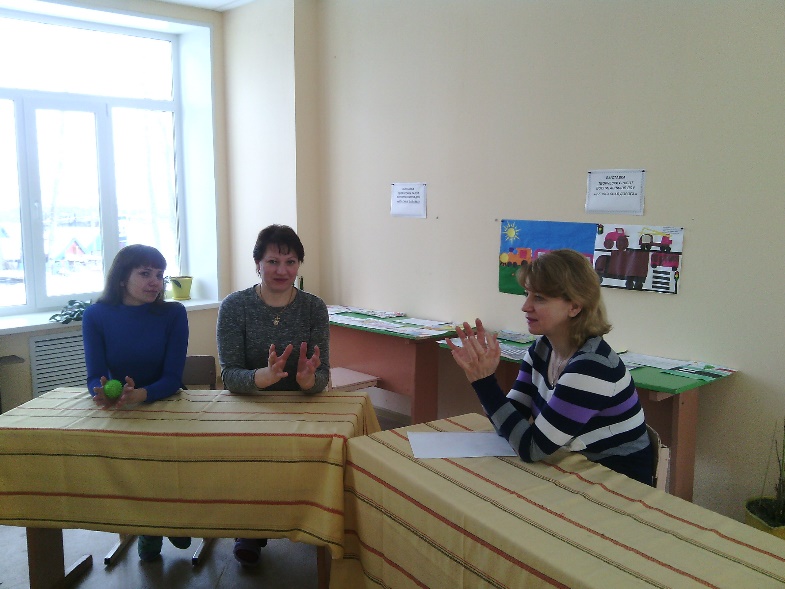 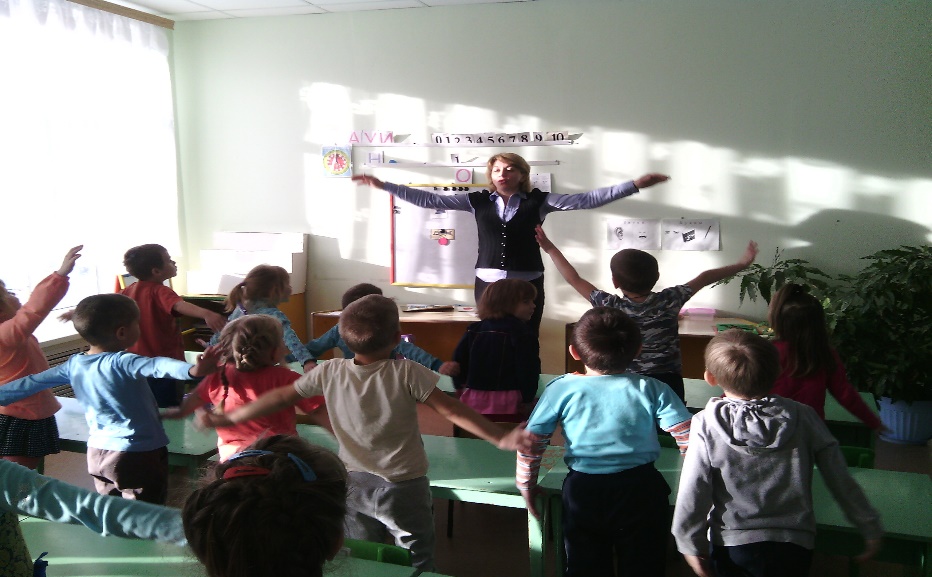 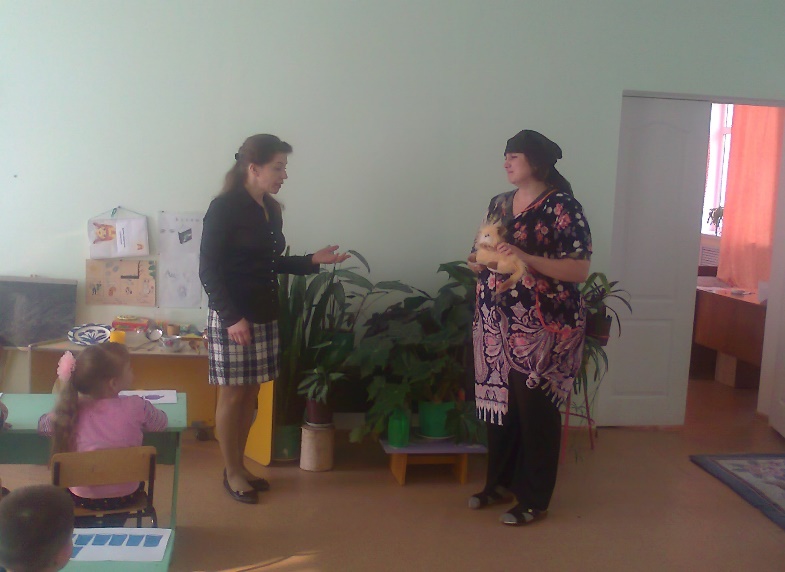 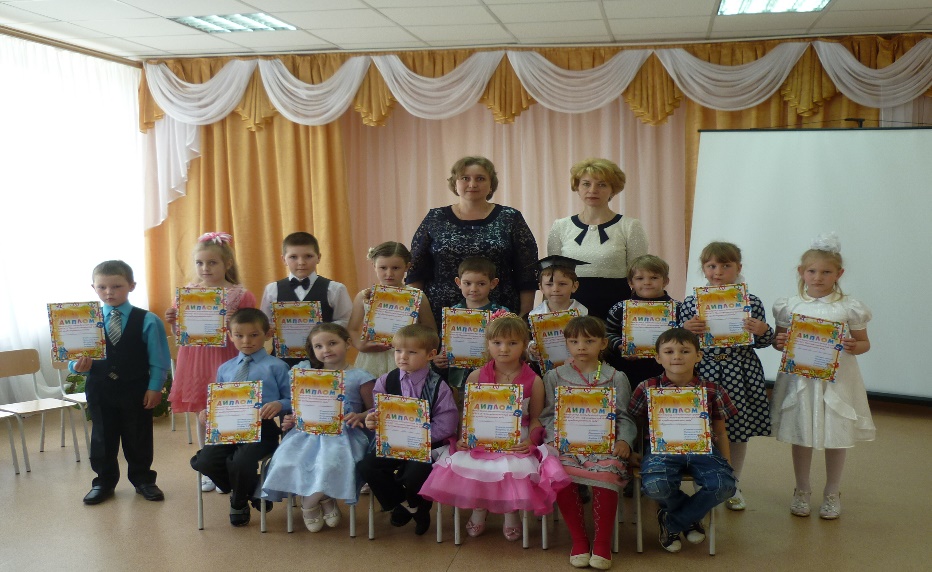